Hierarchical Finite State Controllers for Generalized Planning
Javier Segovia-Aguas
Sergio Jimenez
Anders Jonsson
Presented by: Priya Kumari, Eduardo Lopes, and Adithya Srinivasa
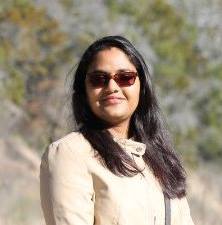 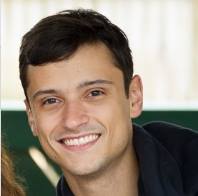 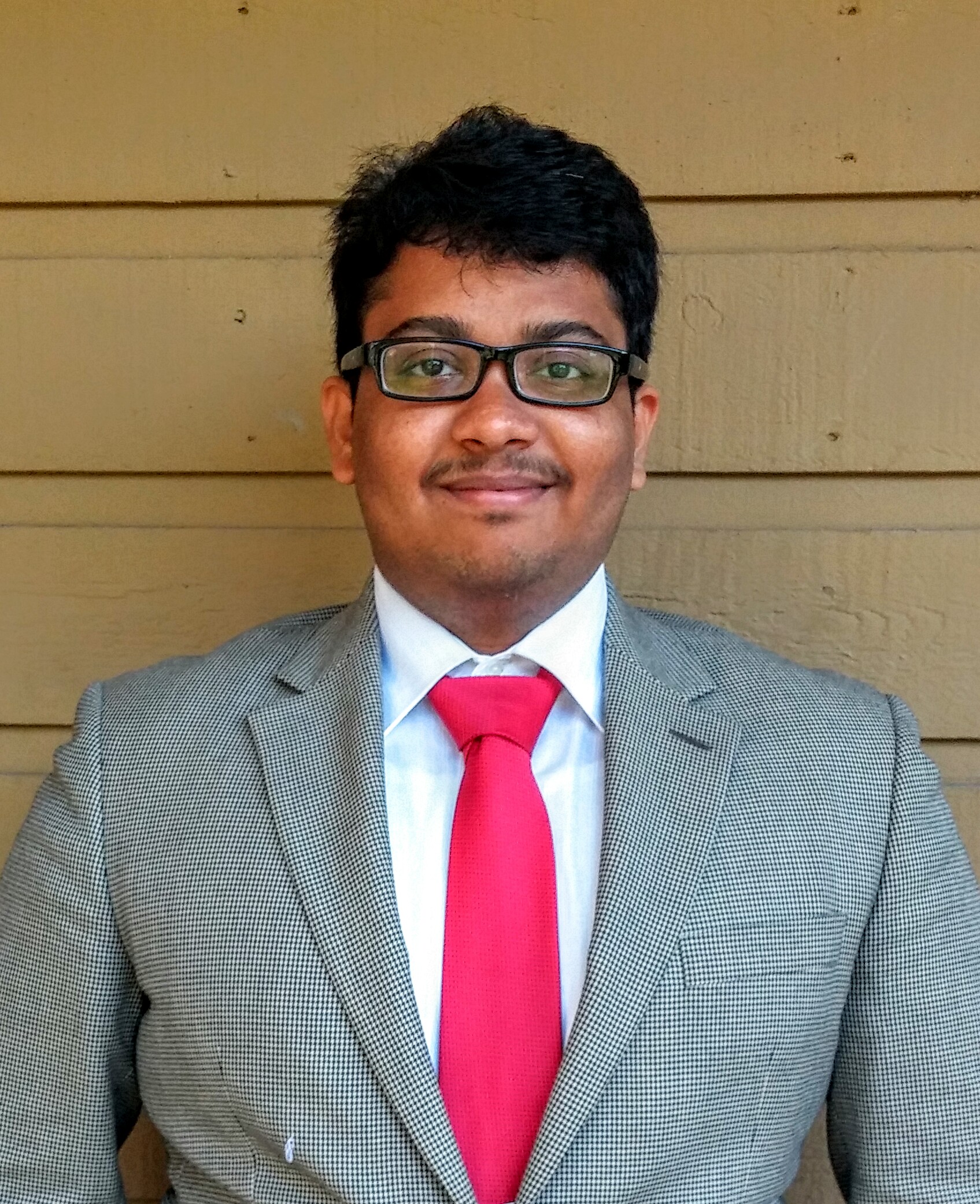 Finite state machine
A finite state machine is a mathematical abstraction used to design algorithms
In simple terms, a state machine will read a series of inputs.  When it reads an input it will switch to a different state.  Each state specifies which state to switch for a given input.
A finite automaton is a 5-tuple (Q,Σ, δ, q0, F):
	Q is a Finite set of states
	Σ is a finite set called the alphabet
	δ:Q×Σ→Q is the transition function
	q0 ∈ Q is the start (or initial) state
	F⊆Q is the set of accept (or final) states
[Speaker Notes: Source- http://www3.cs.stonybrook.edu/~cse350/slides/automata2.pdf]
Finite state machine
https://crmbusiness.wordpress.com/2015/03/12/what-is-a-finite-state-machine-and-crm-2015-custom-state-model-transitions/
Finite state machine
Benefits
Limitations
Solution compactness				
the ability to represent generalized plans that solve a range of similar planning problems.
Standalone, so no hierarchy
Recursions cannot be represented easily
Full observability
Planning
A classical planning problem is a tuple P = (F, A, I,G)
	where F is a set of fluents, 
	A is a set of actions, 
	I is an initial state
	G is a goal condition
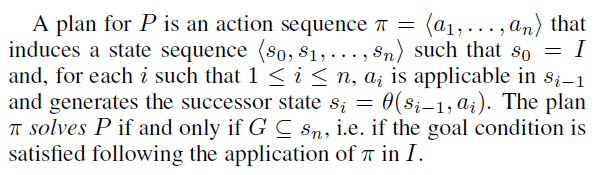 Source: Hierarchical Finite State Controllers for Generalized Planning
Planning and FSM
Given a planning problem P = (F, A, I,G),
FSC is defined as a tuple C = (Q, T, q0, qt)
Where,
Q is a set of controller states,
T is a transition function
q0 is the initial state
qt is the terminal state
A generalized planning problem P = {P1, . . . ,PT } is a set of multiple individual planning problems
Each individual planning problem Pt in P is thus defined as Pt = (F, A, I,G)
An FSC C solves a generalized planning problem P if and only if it solves every problem Pt in P.
Planning and FSM
Input: P = (F,A,I,G)
N = bound on the maximum number of controller states
Output: Classical problem Pn
Actions in Pn are defined such that any plan that solves Pn has to both generate an FSC C and simulate the execution of C on P, thus verifying that C solves P.
To generate an FSC C, we first define q0 and qt (initial and terminal states)
Transition functions:
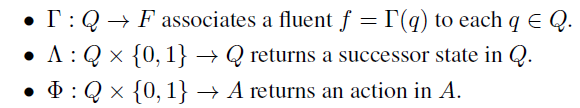 What does this paper propose?
A reformulation of the transition function of FSCs
To reduce state space of FSMs

A formal definition of hierarchical FSCs
To allow one FSM to call another FSM, includes recursion

Mechanism that enables the automatic generation of hierarchical FSCs for generalized planning tasks.
Input: set of planning problems from a given domain
Output: single classical planning problem whose solution corresponds to a hierarchical FSC.
HIERARCHICAL FSC
Allowing FSCs to call other FSCs.
Hierarchical FSC is a tuple H = (C, C1), where C = {C1, . . . ,Cm} is the set of FSCs in the hierarchy and C1 in C is the root FSC.
All FSCs in C share the same set of controller states Q and that each Ci in C has an associated parameter list 
Call Stack: Level of execution
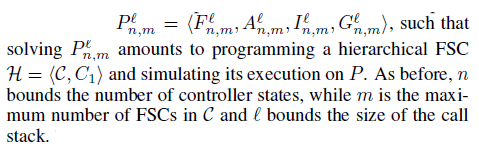 HIERARCHICAL FSC - Summary
Execution starts in the root FSC, at state (q0, I) and on level 0 of the stack.
Multiple FSC are invoked with a parameter list, the execution shifts to the next level of stack
The execution terminates on stack level 0 when the terminal state is reached
Each FSC has a parameter list where the user can specify arguments that are going to be assigned to the parameters of the FSC.
Recursion is implemented by allowing a FSC to call itself with different parameters.
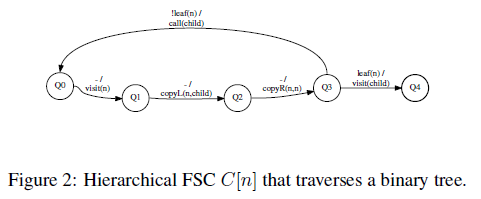 Evaluation
In our view, this is a weakness of this paper.
Our Views
The paper is written in a very formal language.
There is several complex mathematical expressions where it is difficult to understand and keep track of them along the reading
Understanding of the high level idea is easy after reading the paper a couple times
Thank you
Questions?